Garron Griffitts, LCSW
Communication and the Teen Brain
Communication and the Teen Brain
A great resource for all parents of Teens!
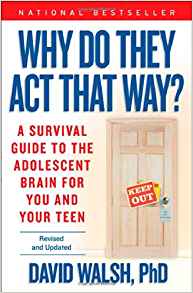 Communication and the Teen Brain
Parent Survival Kit
I am a good listener. 
I can tolerate some adolescent “attitude.”
I am able to avoid power struggles with my teenager. 
I am able to remain calm even when my teen doesn’t. 
I understand the brain’s role in teen communication.
Communication and the Teen Brain
Parent Survival Kit
I can avoid generalizations when talking to my teen. 
When communication becomes tense I can stay focused on one issue at a time. 
I never engage in name-calling or put-downs when talking to my teenager. 
I never swear or use foul language toward my teen or other people. 
I do not accept foul or abusive language from my teen.
3 Major challenges Teens have with communication
Limbic System in full force
The amygdala reacts first and asks questions later
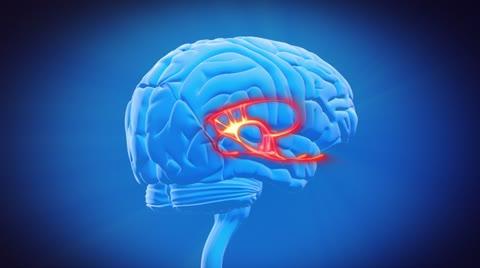 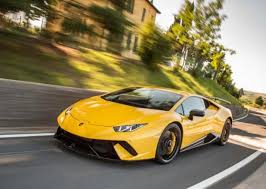 3 Major challenges Teens have with communication
Misread emotions
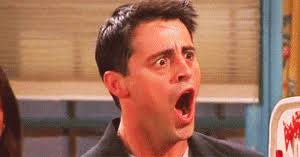 Teens use the amygdala of the brain to read emotions - 
This is where fear and anger originate

While adults use the PFC 
This is the rational part of the brain
Anger
3 Major challenges Teens have with communication
Brakes are on back order
The Prefrontal Cortex is not opener business
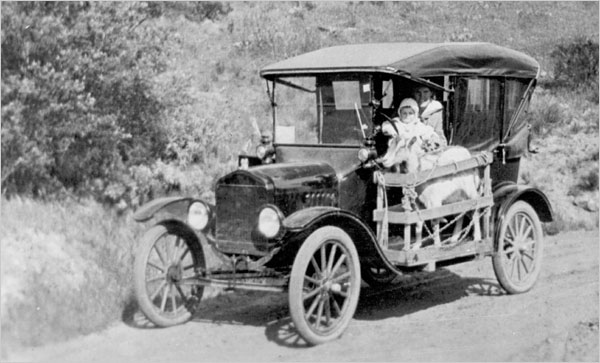 Gut Response
+
Misinterpretation
+
Lousy Brakes
=
Poor Communication
Communication and the Teen Brain
STRONG DON’TS
Don’t swear or use abusive language
Don’t accept swearing or abusive language from them
Don’t get caught up in a yelling match
Don’t name call, criticize or put down
Don’t leave conflict unresolved
Communication and the Teen Brain
What parents can do
Keep Calm - Model effective communication skills
Clearly state your feelings
Educate teen on their own brain (Not during an argument)
When you slip, apologize
Listen, Listen, Listen
Communication and the Teen Brain
What parents can do
Let them know you understand where they are coming from - Never say you understand what they are going through - YOU PROBABLY DON’T! 
Validate their thoughts and emotions
Expect and tolerate a little attitude
Walk away or let them walk away if necessary
Assure them that you love them